ESG Adoption by SMBs
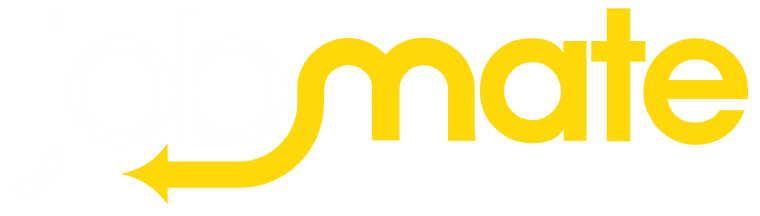 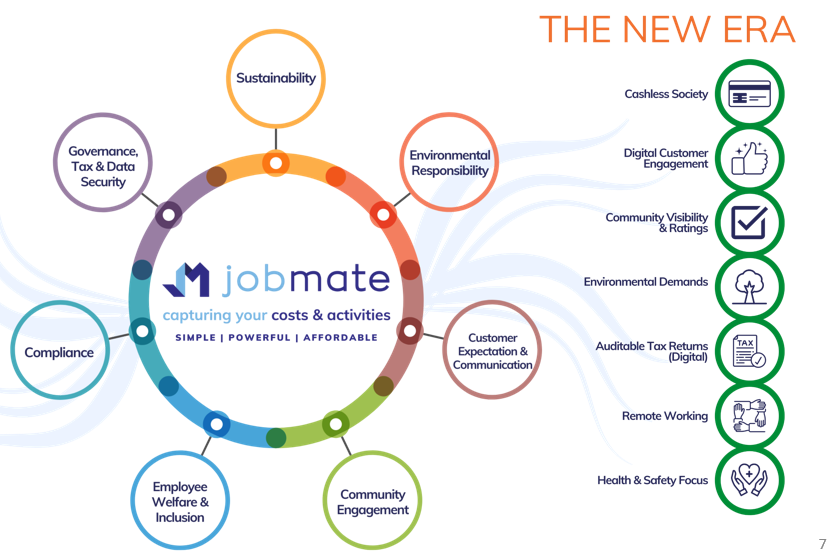 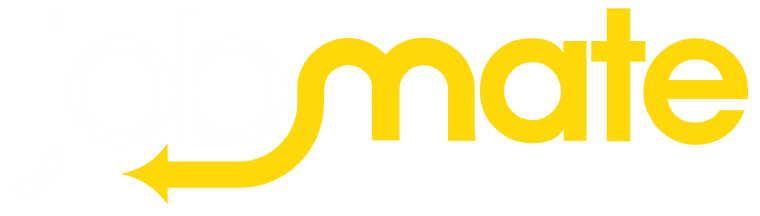 Delivers the tools all businesses require to ensure compliance with their responsibilities to humanity.
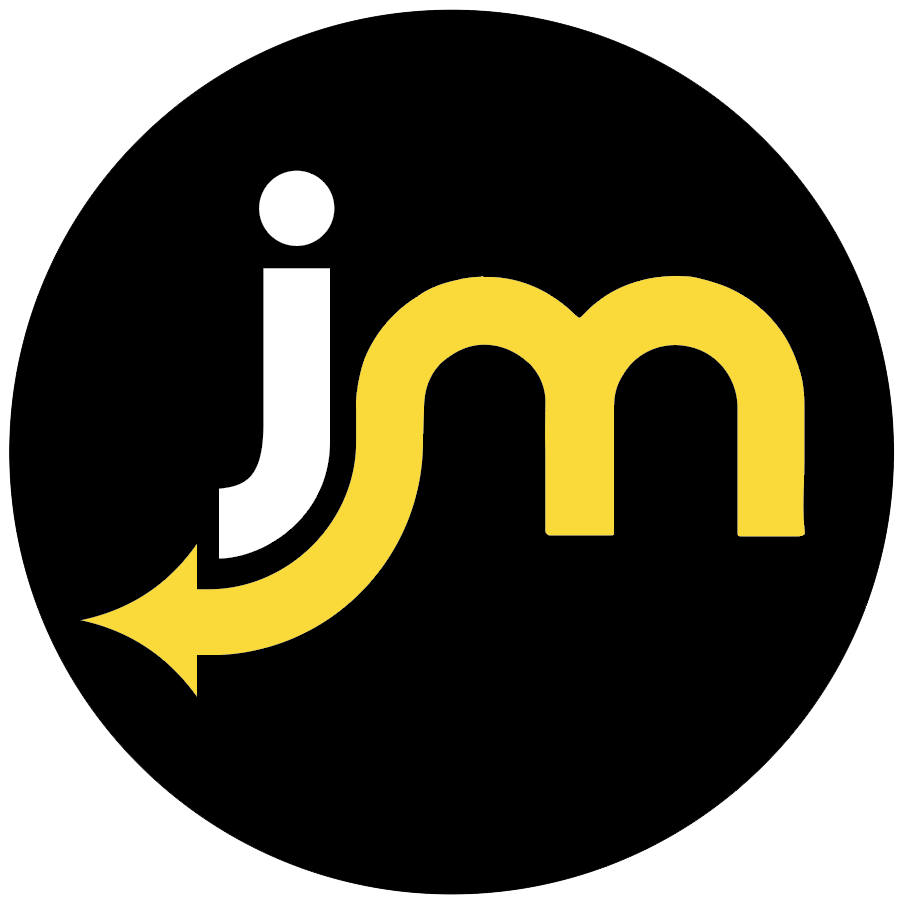 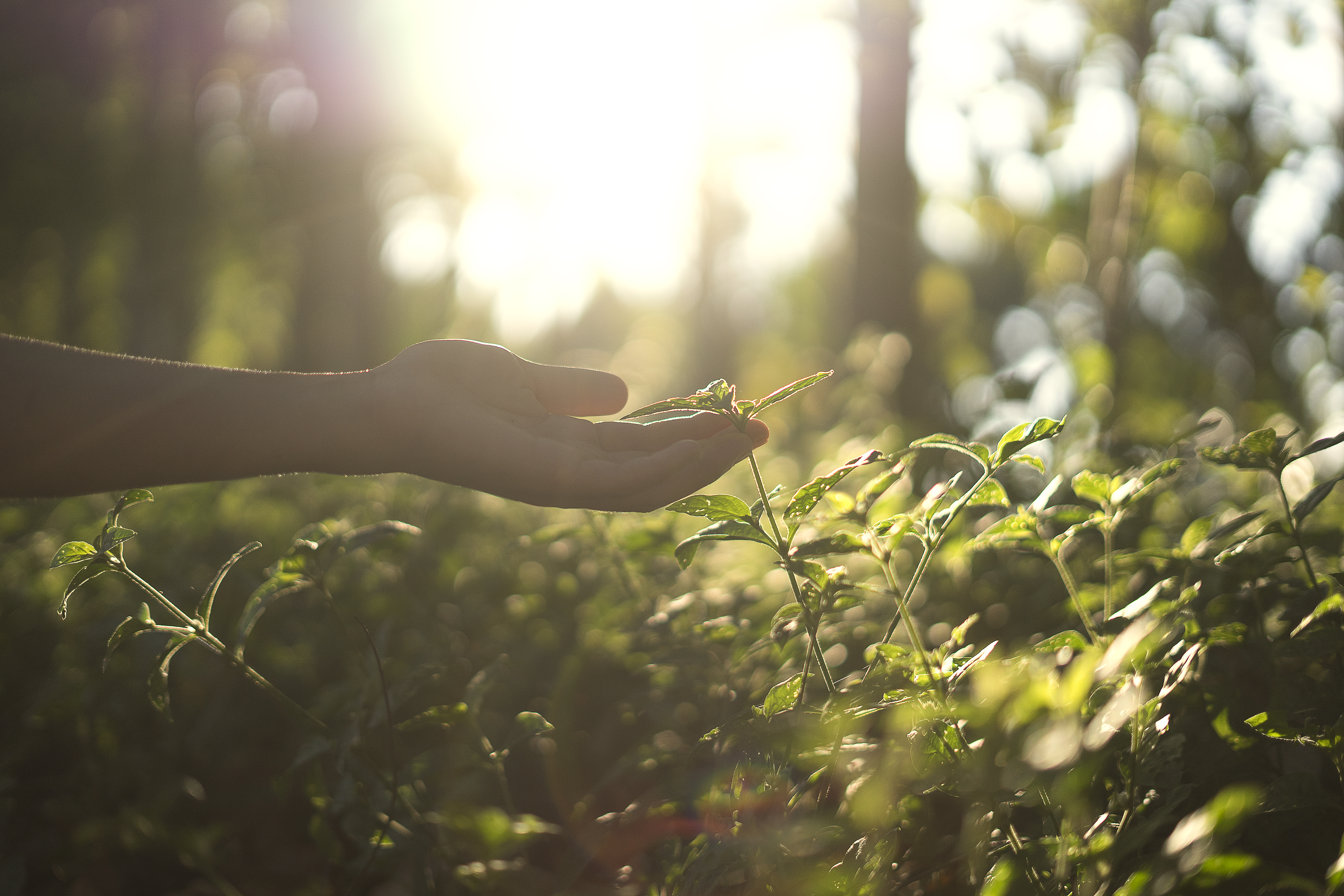 Environment, Social, Governance
1